What Counsel Do We Seek?
“Blessed is the man Who walks not in the counsel of the ungodly, Nor stands in the path of sinners, Nor sits in the seat of the scornful”
Psalms 1:1
Proverbs 12:5
Proverbs 1:5
Richie Thetford										 www.thetfordcountry.com
Examples of Those Seeking Counsel
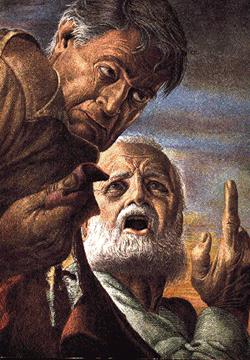 Those seeking bad counsel
King Saul
Deuteronomy 18:9-12
1 Samuel 28:7-20
He did not do what God told him to do
Richie Thetford										 www.thetfordcountry.com
Examples of Those Seeking Counsel
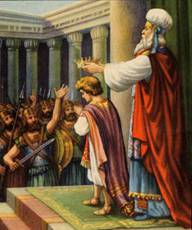 Those seeking bad counsel
Ahaziah
2 Chronicles 22:2-5
He constantly sought wicked counsel
Richie Thetford										 www.thetfordcountry.com
Examples of Those Seeking Counsel
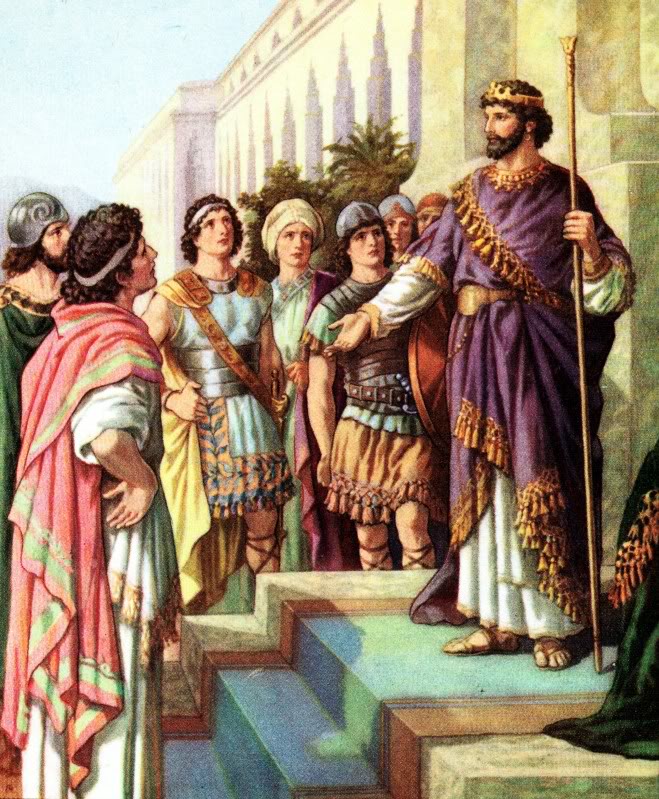 Those who received good counseland did not do it
Rehoboam
1 Kings 12:3-8
Looked for someone that would tell him“music to his ears”
Richie Thetford										 www.thetfordcountry.com
Examples of Those Seeking Counsel
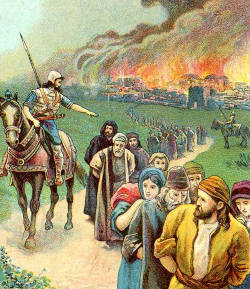 Those who received good counseland did not do it
Zedekiah
Jeremiah 38:14-23
He never surrendered and Jeremiah’scounsel came true
Richie Thetford										 www.thetfordcountry.com
Examples of Those Seeking Counsel
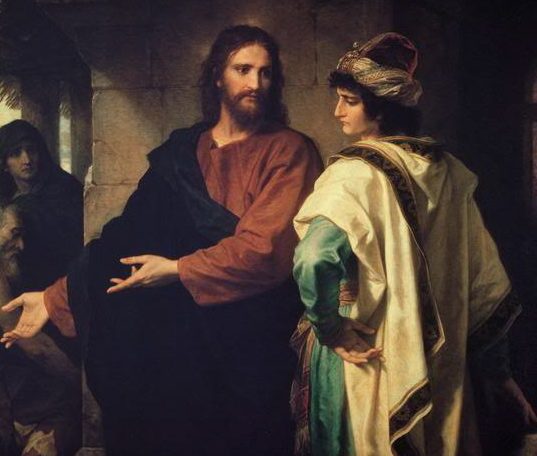 Those who received good counseland did not do it
The Young Man
Matthew 19:16-22
Many do not listen to Jesus andturn to counsel that will lead themfurther from “eternal life”
Richie Thetford										 www.thetfordcountry.com
Examples of Those Seeking Counsel
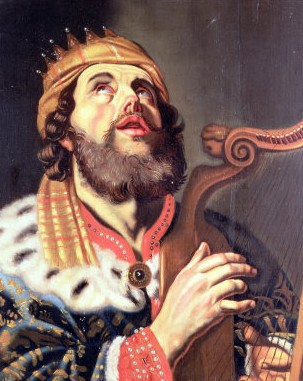 Those who received good counseland did it!
David
1 Chronicles 14:8-17
God was with David because he keptHis counsel
Richie Thetford										 www.thetfordcountry.com
Examples of Those Seeking Counsel
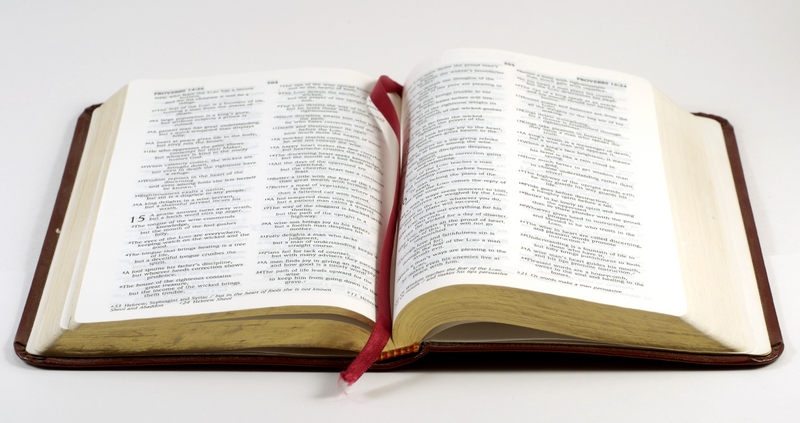 Those who received goodcounsel and did it!
The Apostles
Acts 1:21-26
Their counsel was in theLord and He directed them
Richie Thetford										 www.thetfordcountry.com
What Counsel Are We Seeking?
Bad CounselNot considering what is good?
Wrong CounselOnly interested in hearing what you want to hear?
Right CounselPreparing to carry it out?
Richie Thetford										 www.thetfordcountry.com
What Counsel Do We Seek?
“A wise man will hear and increase learning, and a man of understanding will attain wise counsel”
Proverbs 1:5
Richie Thetford										 www.thetfordcountry.com
Christians Need to Seek Counsel from Above
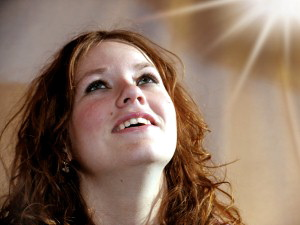 Giving God the credit
Psalms 16:7
Psalms 33:11
Psalms 73:24
Proverbs 12:15; 9:9
We must be careful what counsel we seek!
Richie Thetford										 www.thetfordcountry.com